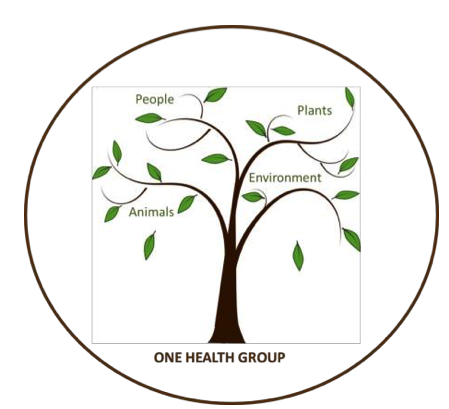 Circumpolar One HeathWinter 2018-19 Climate Review
Rick Thoman
Alaska Center for Climate Assessment and Policy
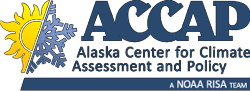 March 12, 2018
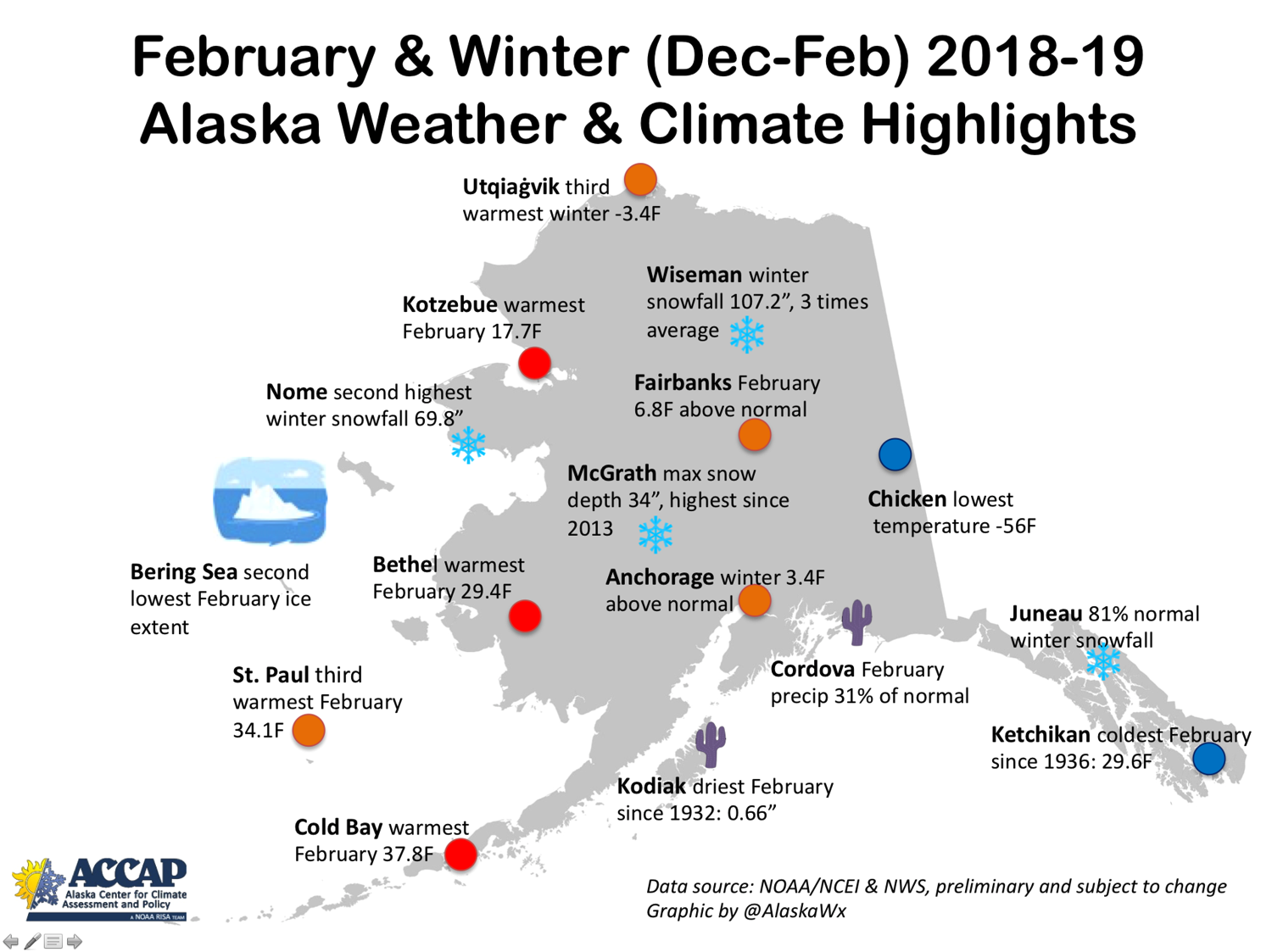 Warm North and West, Normal SE
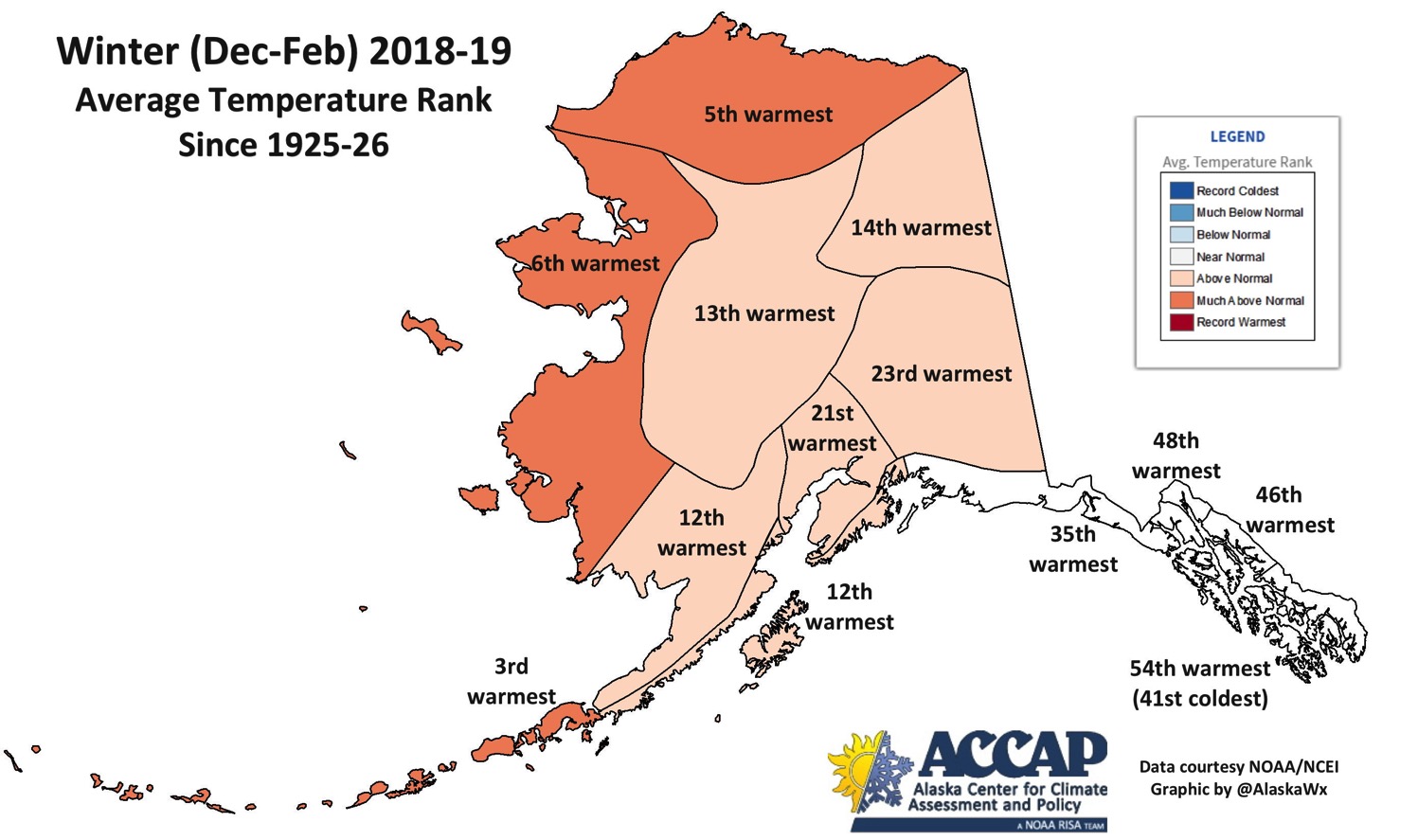 December-February 2018-19Precipitation: Big Regional Differences
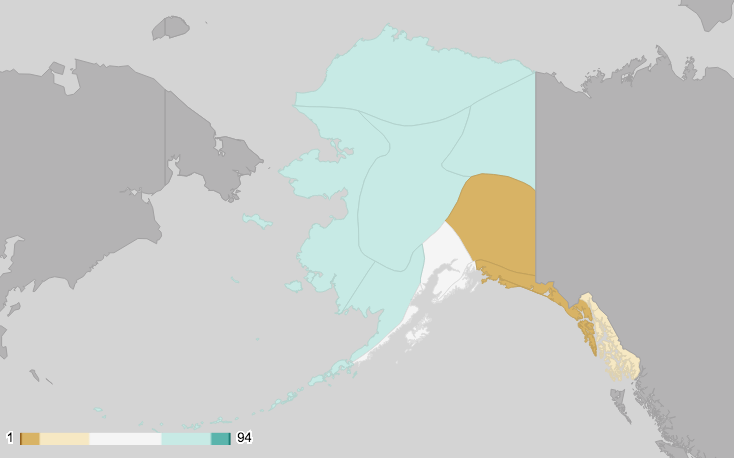 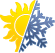 March 01 Snowpack Analysis
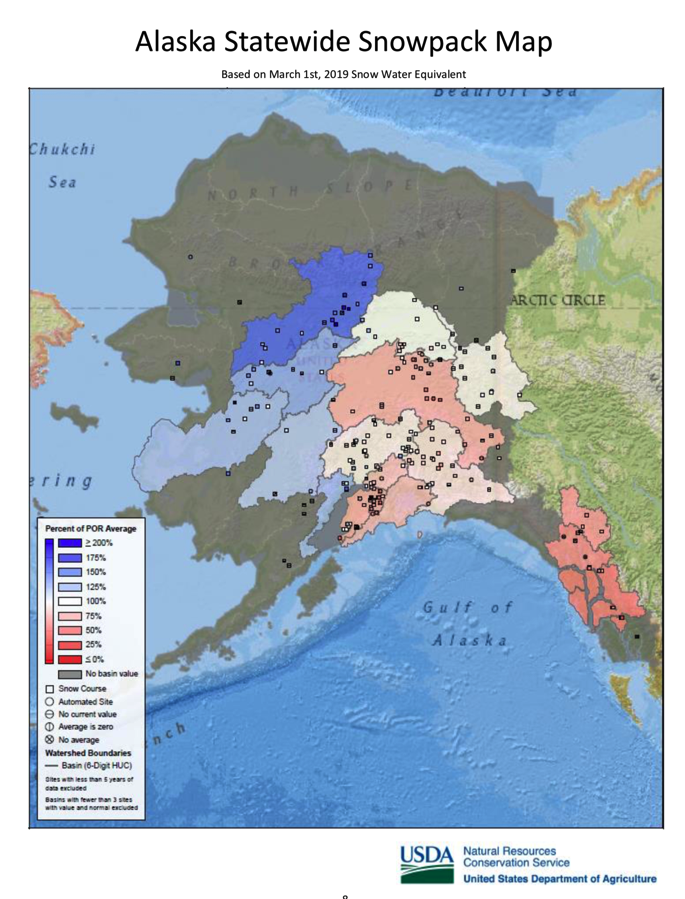 Land Temperatures
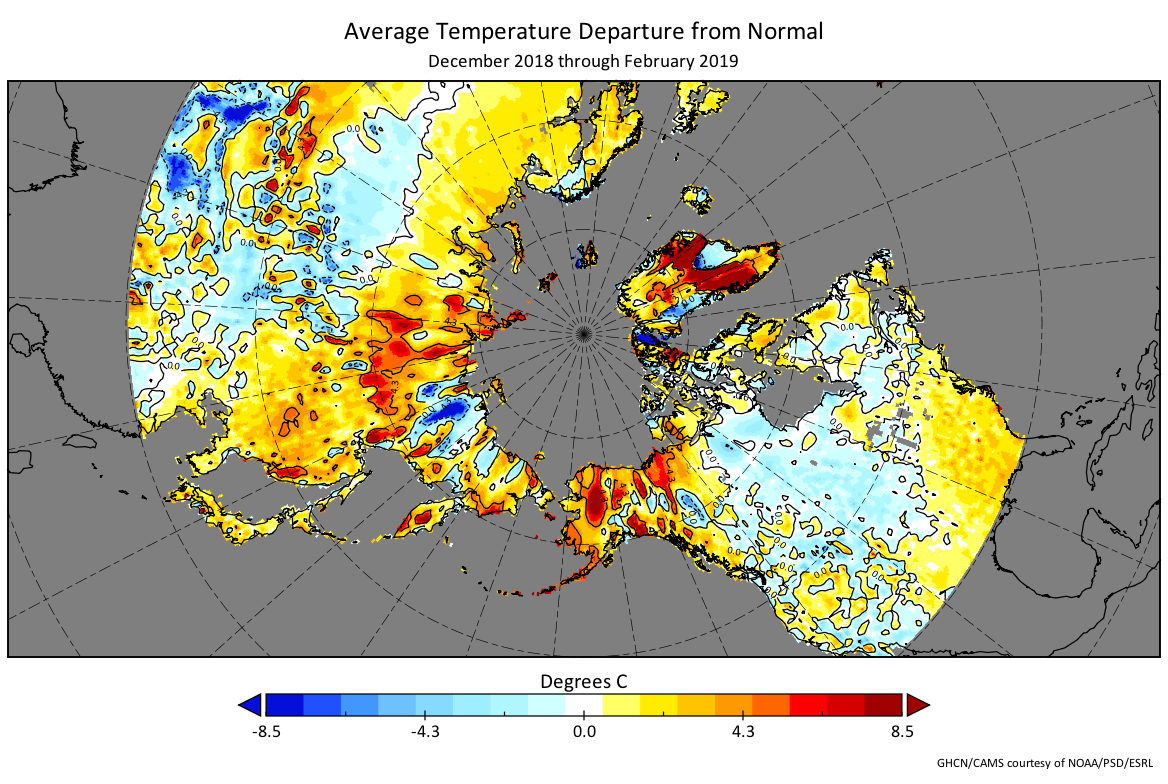 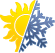 Ocean Temperatures
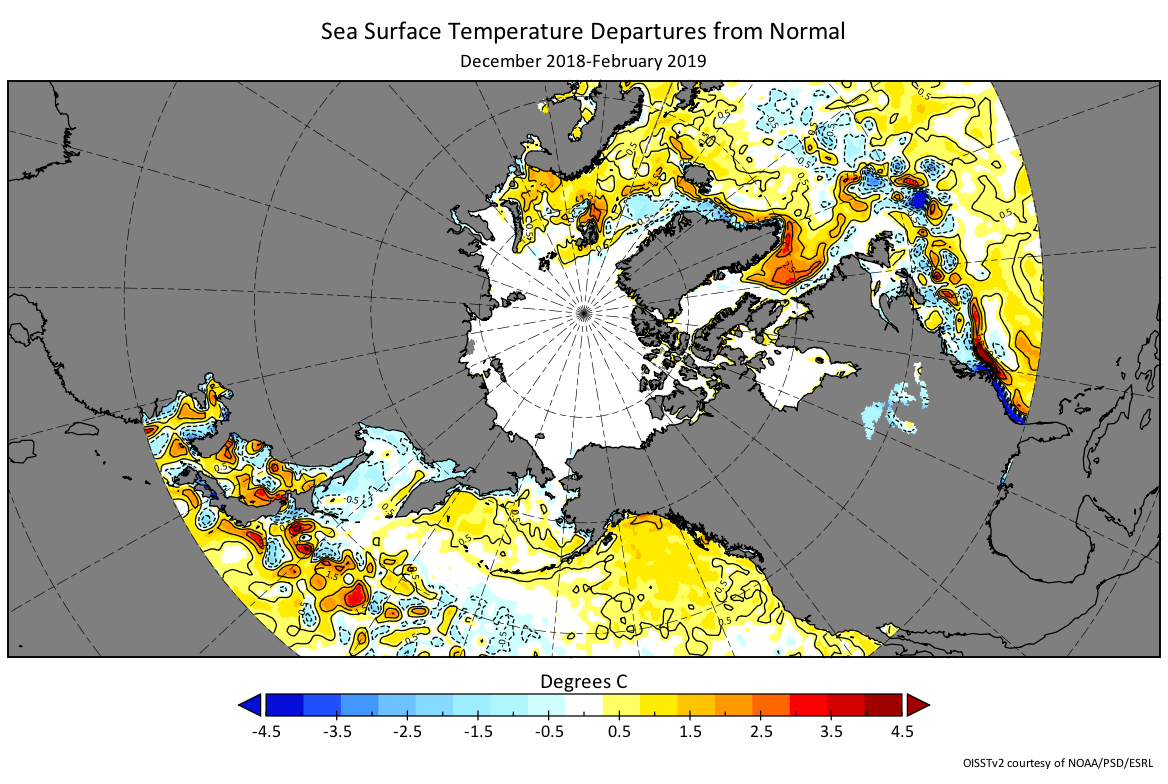 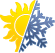 Precipitation
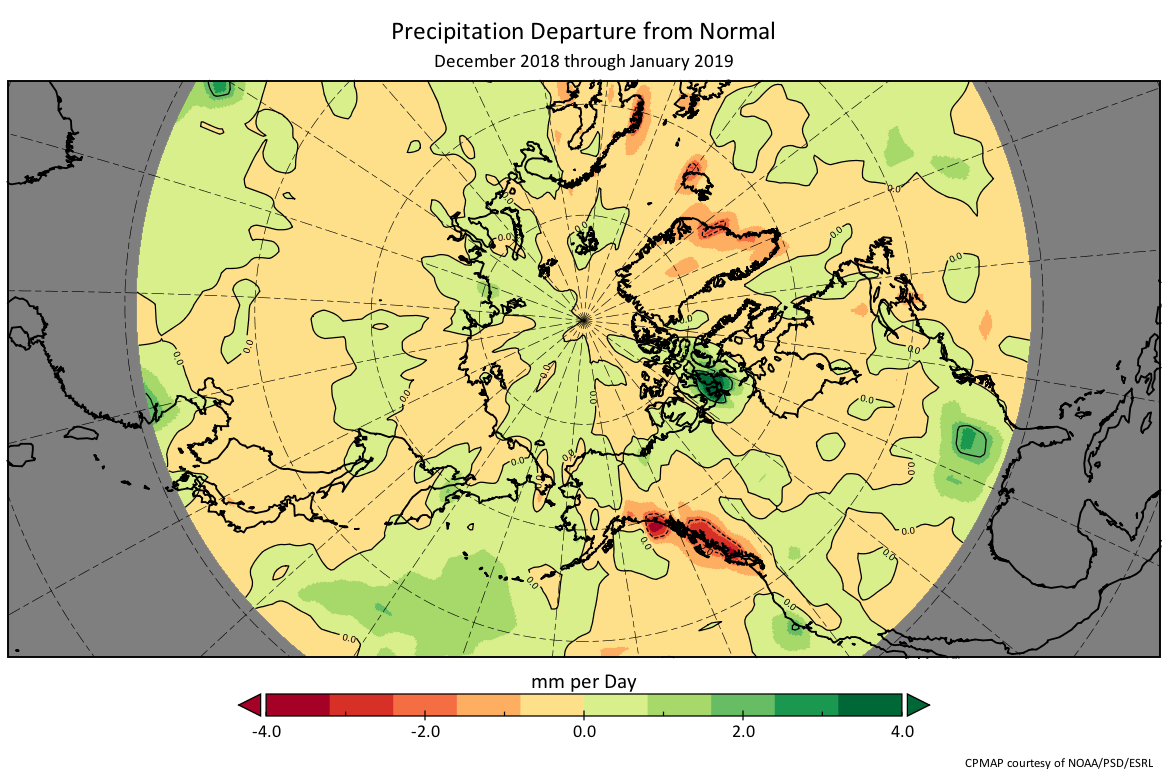 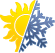 Sea Ice
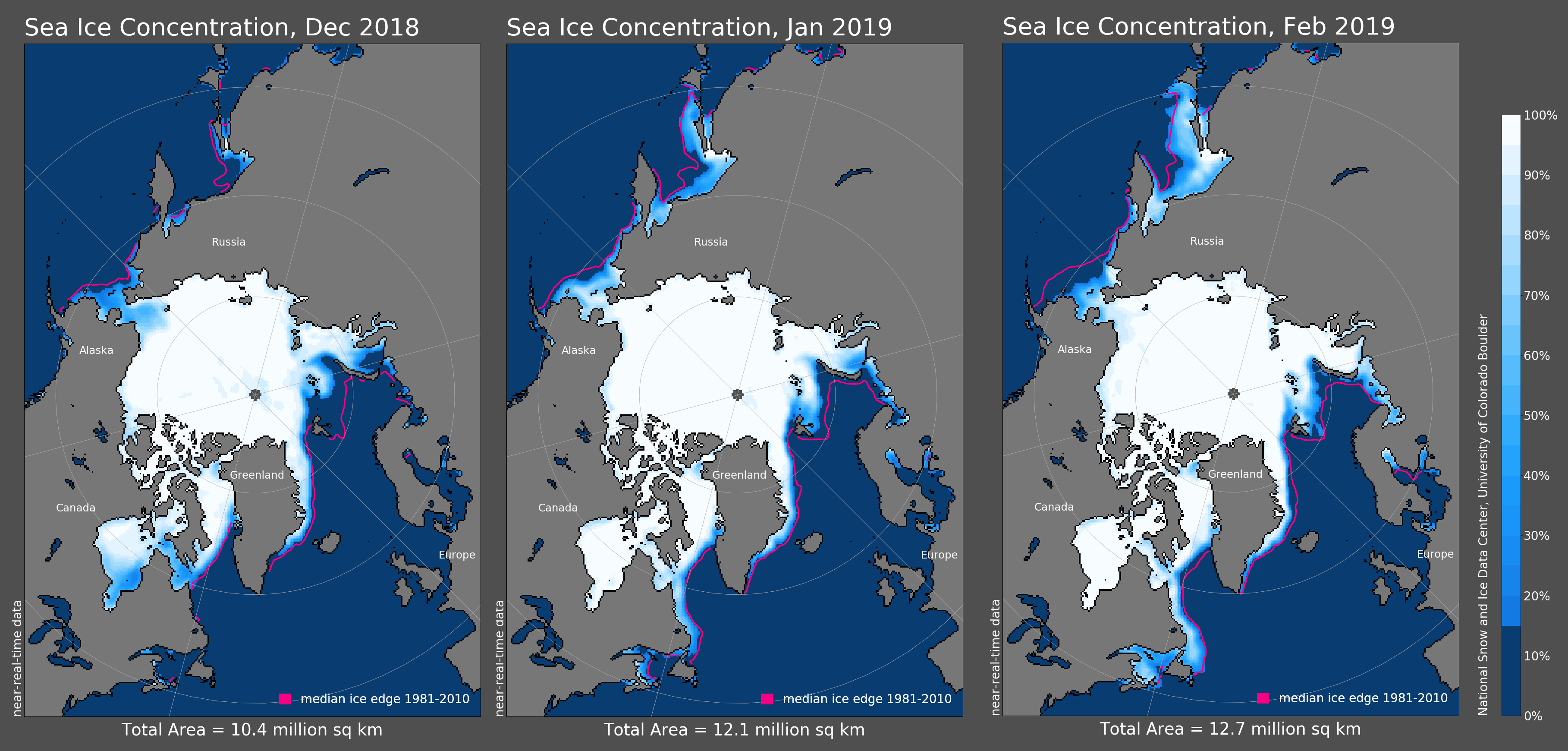 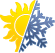 Bering Sea Ice Loss
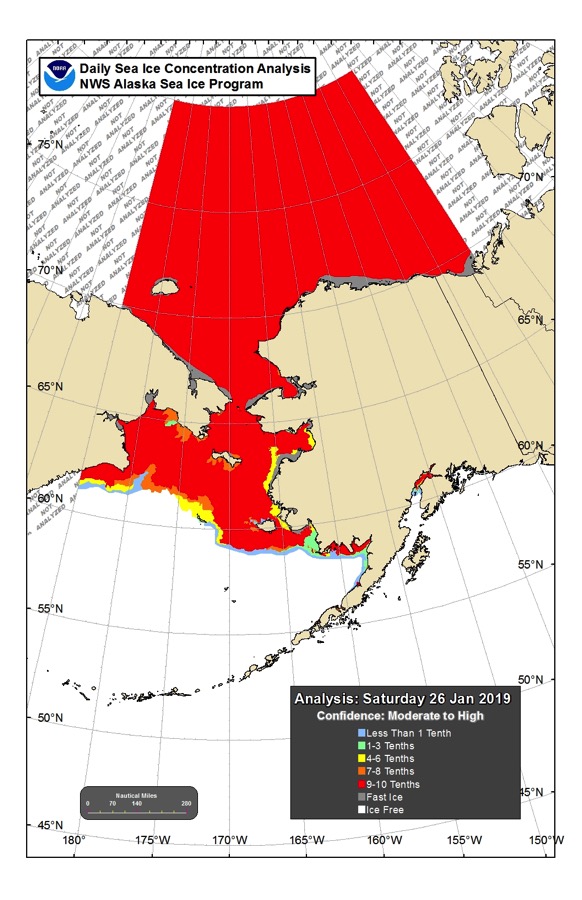 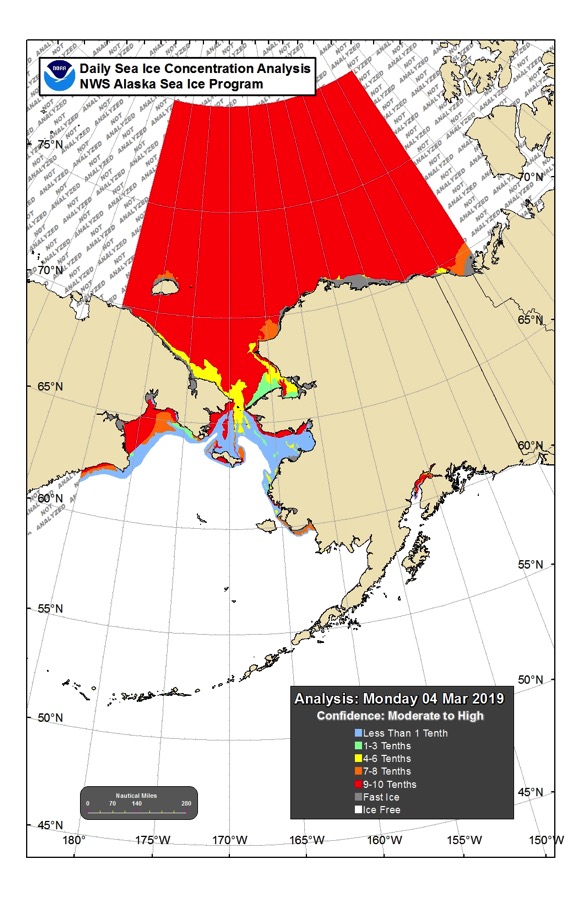 January 26, 2019
March 04, 2019
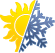 Daily Ice Extent
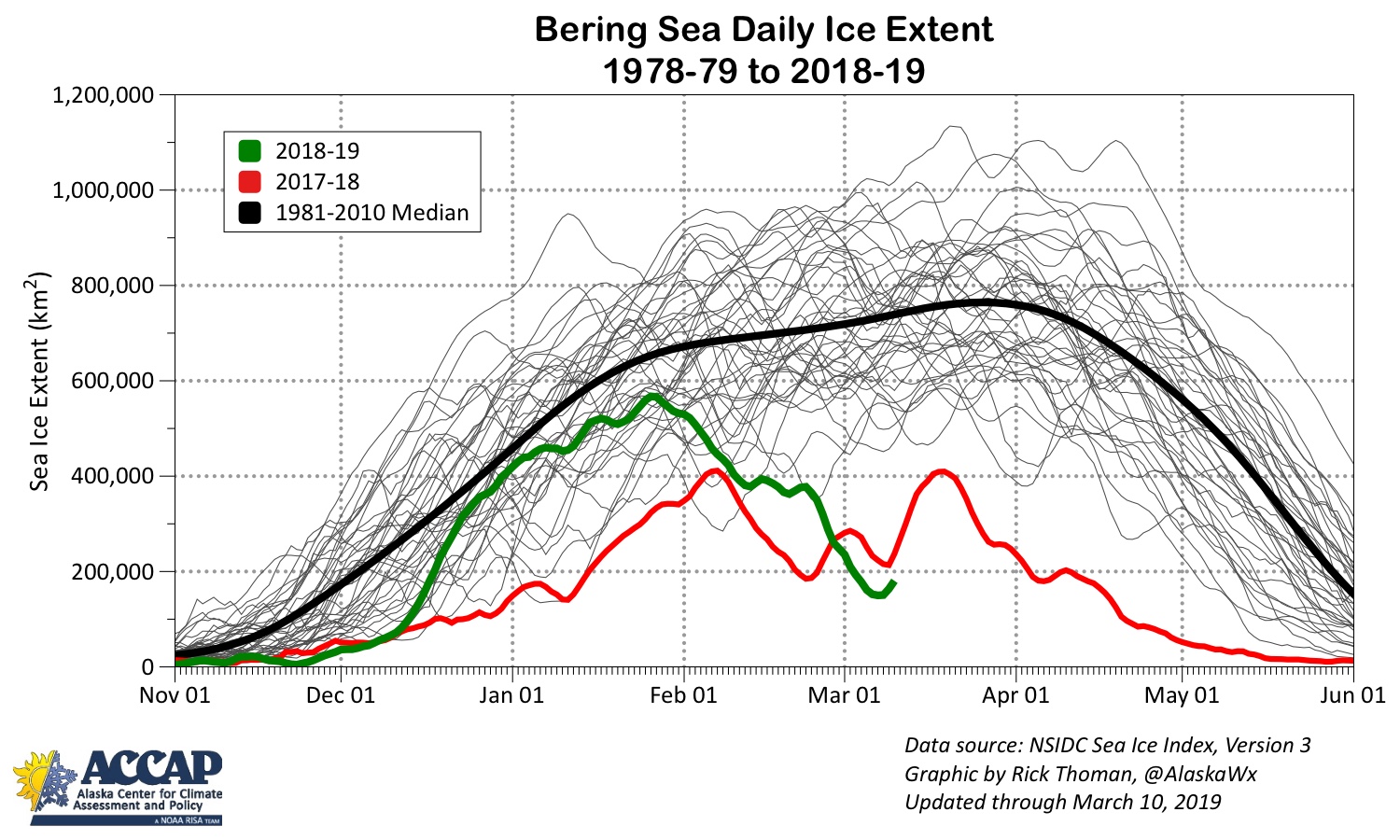 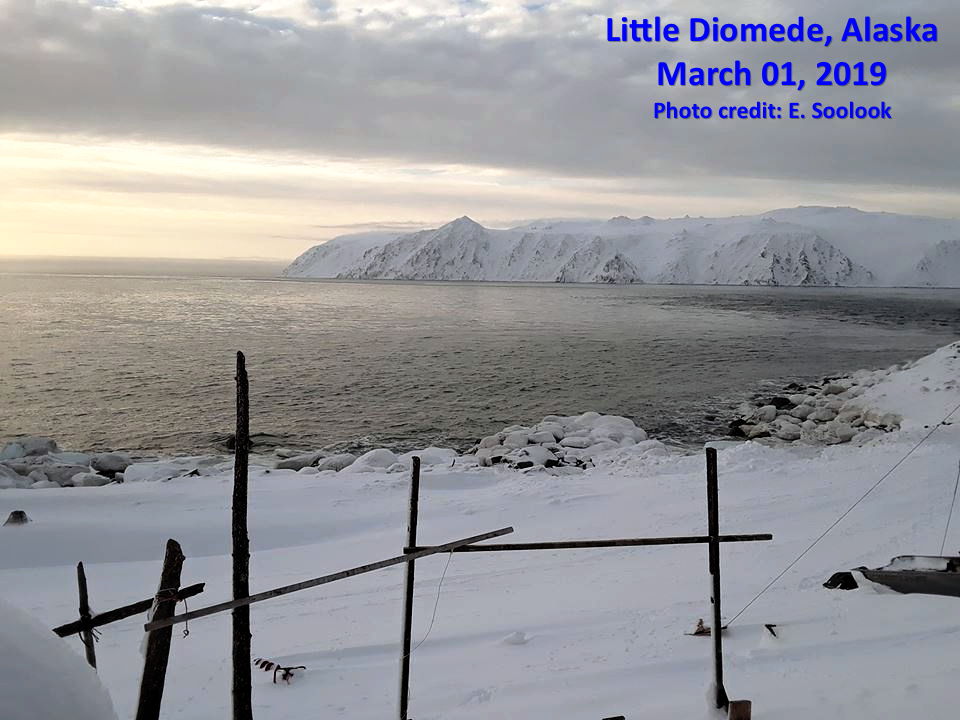 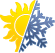